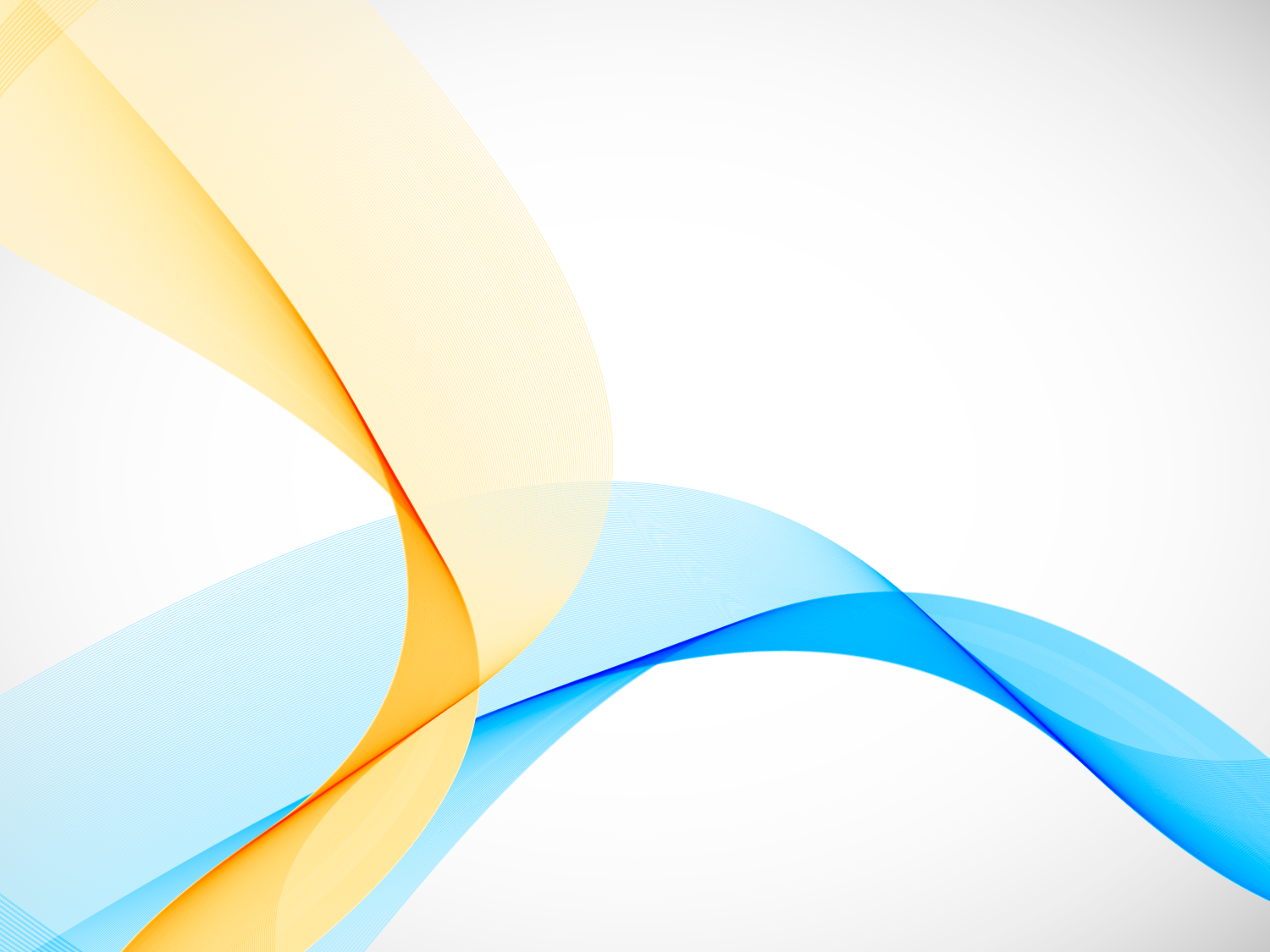 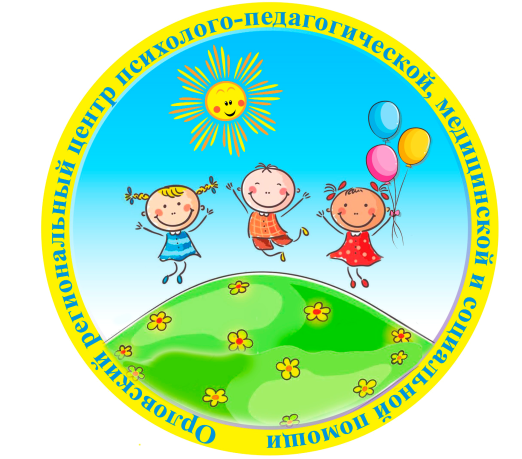 Мероприятия по раннему выявлению незаконного потребления наркотических средств и психотропных веществ Социально-психологическое тестирование обучающихся образовательных организаций
Социальный педагог БУ ОО «ППМС-центр» Ю.М. Кожина
Нормативное обеспечение профилактики наркопотребления среди обучающихся
Стратегия государственной антинаркотической политики
Указ Президента Российской Федерации № 733 от 23 июня 2020 года «Об утверждении Стратегии государственной антинаркотической политики Российской Федерации до 2030 года»
Концепция профилактики употребления ПАВ в образовательной среде. Утверждена Минпросвещением России 15 июня 2021
План мероприятий Концепции профилактики употребления ПАВ в образовательной среде на период до 2025 года


В разработке (VI квартал 2021 г.)
Методические рекомендации «Организация межведомственного взаимодействия при реализации мероприятий по раннему выявлению незаконного потребления  наркотических средств и психотропных веществ»
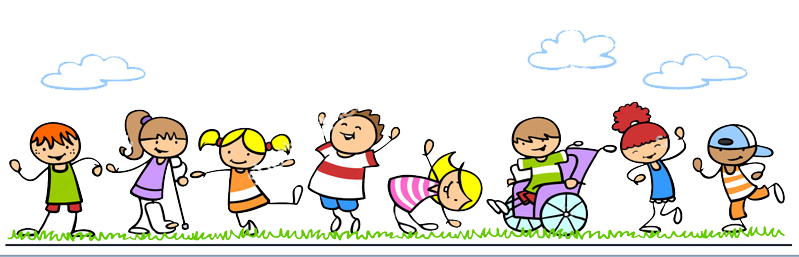 Нормативно-правовое обеспечение
Мероприятия по раннему выявлению незаконного потребления наркотических средств и психотропных веществ 
Федеральный закон от 08.01.1998 № 3-ФЗ (ред. От 26.07.2019) «О наркотических средствах  и психотропных веществах» 
Статья 53.4. Раннее выявление незаконного потребления наркотических средств и психотропных веществ
2 этапа
социально-психологическое тестирование обучающихся;
 профилактические медицинские осмотры обучающихся.
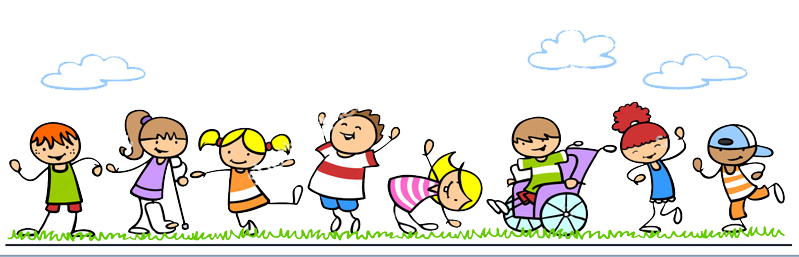 Осуществление профилактических медицинских осмотров
Приказ Министерства здравоохранения РФ 
от 6 октября 2014 г. N 581н«О Порядке проведения профилактических медицинских осмотров обучающихся в общеобразовательных организациях и профессиональных образовательных организациях, а также образовательных организациях высшего образования в целях раннего выявления незаконного потребления наркотических средств и психотропных веществ»
Нормативно-правовое обеспечение
Федеральный закон от 24.06.1999 
№ 120-ФЗ «Об основах системы профилактики безнадзорности и правонарушений несовершеннолетних»
подпункт 7 пункта 1 ст.14:
«Органы, осуществляющие управление в сфере образования, в пределах своей компетенции: …обеспечивают проведение мероприятий по раннему выявлению незаконного потребления наркотических средств и психотропных веществ обучающимися»
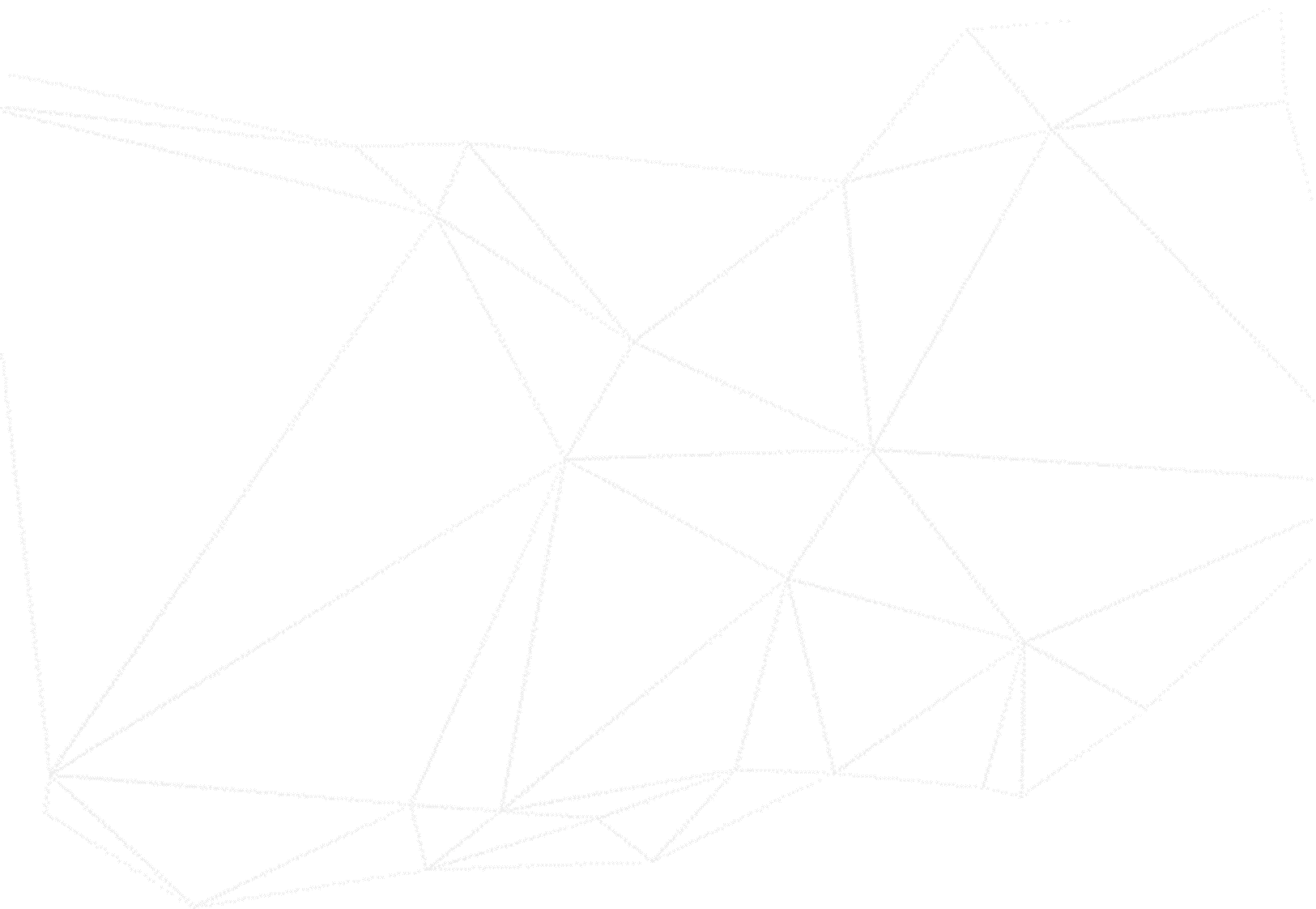 Нормативно-правовое обеспечение
Федеральный закон от 29.12.2012 № 273-ФЗ 
«Об образовании в Российской Федерации» 
подпункт 15.1. пункта 3 ст. 28:
«К компетенции образовательной организации в установленной сфере деятельности относятся:…организация социально-психологического тестирования обучающихся в целях раннего выявления незаконного потребления наркотических средств и психотропных веществ»
Порядок проведения социально-психологического тестирования обучающихся в общеобразовательных  организациях и профессиональных образовательных организациях, а также в образовательных организациях высшего образования
Нормативно-правовое обеспечение
Приказ Министерства просвещения Российской Федерации № 59 от 20 февраля 2020 года «Об утверждении Порядка проведения социально-психологического тестирования обучающихся в общеобразовательных организациях и профессиональных образовательных организациях», 
Приказ Министерства науки и высшего образования Российской Федерации № 239 от 20 февраля 2020 года «Об утверждении Порядка проведения социально-психологического тестирования обучающихся в образовательных организациях высшего образования».
2022-2023 учебный год
Приказ Департамента образования Орловской области от 31 августа 2022 года № 1287 «О проведении мероприятий, направленных на раннее выявление обучающихся образовательных организаций Орловской области, допускающих немедицинское употребление наркотических и психотропных веществ».
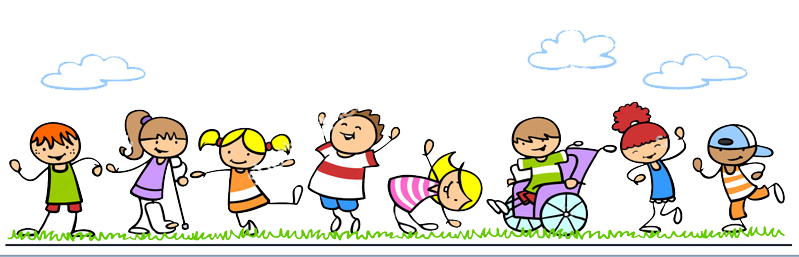 КОНФИДЕНЦИАЛЬНОСТЬДОБРОВОЛЬНОСТЬ
Руководитель образовательной организации обеспечивает соблюдение конфиденциальности при проведении тестирования и хранения результатов
Федеральный закон от 27.07.2006 № 149-ФЗ  (ред. от 03.04.2020) «Об информации, информационных технологиях  и о защите информации» п.7. статья 1) 
…конфиденциальность информации – обязательное для выполнения лицом, получившим доступ к определенной информации, требование не передавать такую информацию третьим лицам без согласия ее обладателя»
Федеральный закон от 08.01.1998 № 3-ФЗ (ред. От 26.07.2019) «О наркотических средствах  и психотропных веществах» 
Статья 53.4. Раннее выявление незаконного потребления наркотических средств и психотропных веществ
… обязаны обеспечить конфиденциальность сведений, полученных в результате проведения социально-психологического тестирования…
Приказ Министерства просвещения Российской Федерации № 59 от 20 февраля 2020 года «Об утверждении Порядка проведения социально-психологического тестирования обучающихся в общеобразовательных организациях и профессиональных образовательных организациях», 
Приказ Министерства науки и высшего образования Российской Федерации № 239 от 20 февраля 2020 года «Об утверждении Порядка проведения социально-психологического тестирования обучающихся в образовательных организациях высшего образования».
Добровольно
Тестирование обучающихся, достигших возраста пятнадцати лет, проводится при наличии их информированных согласий в письменной форме об участии в тестировании.
Тестирование обучающихся, не достигших возраста пятнадцати лет, проводится при наличии информированного согласия одного из родителей или иного законного представителя.
Внедрение СПТ в образовательной организации
Издать приказ о проведении тестирования (назначить ответственного, сроки, определить возрастную группу обучающихся, подлежащих СПТ, создать комиссию).
Обеспечить обмен оперативной информацией с куратором по проведению тестирования.
Провести разъяснительную работу о цели, особенностях процедуры, роли в воспитательном процессе СПТ на собрании педагогического коллектива.
Включить проведение СПТ в план воспитательной работы.
Провести разъяснительную работу о процедуре тестирования на классных и родительских собраниях.
Получить добровольные информированные согласия.
Утвердить поименные списки обучающихся на основе информированных согласий, присвоить фамилиям коды.
Утвердить график проведения тестирования по классам.
Подготовить бланки вопросов и бланки ответов.
Организовать и провести тестирование с использование ЕМ СПТ.
Обеспечить конфиденциальность и невозможность несанкционированного доступа при хранении и использовании документов  и персональных данных (списков и кодов обучающихся, добровольных информированных согласий).
Группировка материалов тестирования (бланков или заполненных таблиц в  Excel) по пакетам или на внешние носители.
Направить  материалы региональному оператору. 
Обеспечить обратную связь обучающимся (родителям) по результатам тестирования.
Утвердить план коррекционной и профилактической работы по результатам СПТ, как части плана воспитательной работы.
Приступить к реализации плана коррекционной и профилактической работы.
Логика СПТ 2022-2023 учебный годИсполнительная власть:
в период с 1 сентября по 1 октября организует проведение информационно- разъяснительной кампании с родителями или иными законными представителями обучающихся и мотивационной работы с обучающимися в образовательных организациях, расположенных на территории субъекта Российской Федерации, для повышения активности участия и снижения количества отказов от СПТ и профилактических медицинских осмотров обучающихся;
в период с 15 сентября по 15 октября организует проведение СПТ;
в    течение    тридцати    календарных     дней     с     момента     получения от образовательных организаций, проводящих СПТ, результатов СПТ осуществляет их обработку и анализ;
в период до 15 ноября информирует о результатах СПТ антинаркотическую комиссию субъекта Российской Федерации, на территории которого проводилось СПТ.
в период до 15 ноября направляет в орган государственной власти субъекта Российской Федерации в сфере охраны здоровья итоговый акт результатов СПТ
Образовательные организации:
в период с 1 сентября по 1 октября проводят информационно- разъяснительную кампанию с родителями или иными законными представителями обучающихся и мотивационную работу с обучающимися в образовательных организациях, расположенных на территории субъекта Российской Федерации, для повышения активности участия и снижения количества отказов от СПТ и профилактических медицинских осмотров обучающихся;
в период с 15 сентября по 15 октября проводят СПТ;
в период до 15 ноября направляют в медицинскую организацию, проводящую
профилактические   медицинские   осмотры,   поименные   списки   обучающихся для прохождения профилактических медицинских осмотров;
в период с января по май оказывают содействие в организации профилактических медицинских осмотров обучающихся;
по результатам проведения СПТ, а также на основании полученных данных профилактических медицинских осмотров обучающихся разрабатывают мероприятия по оказанию психолого-педагогической помощи и коррекционному сопровождению обучающихся, попавших в «группу риска», с учетом порядка проектирования профилактической работы, представленного в Методических рекомендациях по использованию результатов единой методики социально- психологического   тестирования    для    организации    профилактической    работы с обучающимися образовательной организации (письмо от 13 февраля 2020 г. № 07-1468), а также с учетом положений, изложенных в методических рекомендациях «Планирование и организация системной работы с обучающимися по профилактике раннего вовлечения в незаконное потребление наркотических средств и психотропных веществ» (письмо от 20 августа 2021 года № НН-240/07).
Методическое сопровождение
Руководство по использованию методики социально-психологического тестирования (письмо Минпросвещения России от 3 июля 2019 г. № 07-4416)
Методические рекомендации по проведению разъяснительной работы с родителями обучающихся в целях предупреждения отказа от участия в социально-психологическом тестировании (письмо Минобрнауки России от 10 октября 2018 г. № 07-738)
Методические рекомендации по нормированию результатов СПТ (письмо Минпросвещения России от 18 октября 2019 г. № 07-7305)
Методические рекомендации по использованию результатов единой методики социально-психологического тестирования для организации профилактической работы с обучающимися образовательной организации (письмо Минпросвещения России от 13 февраля 2020 г. № 07-1468)
Планирование и организация системной работы с обучающимися по профилактике раннего вовлечения в незаконное потребление наркотических средств и психотропных веществ (письмо Минпросвещения России от 20 августа 2021 года № НН-240/07)
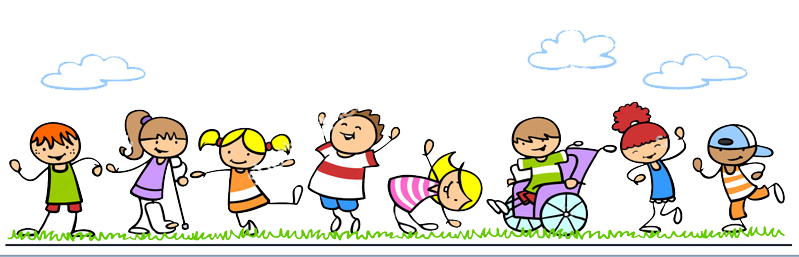 Социально-психологическое тестирование как диагностический компонент воспитательной деятельности образовательной организации
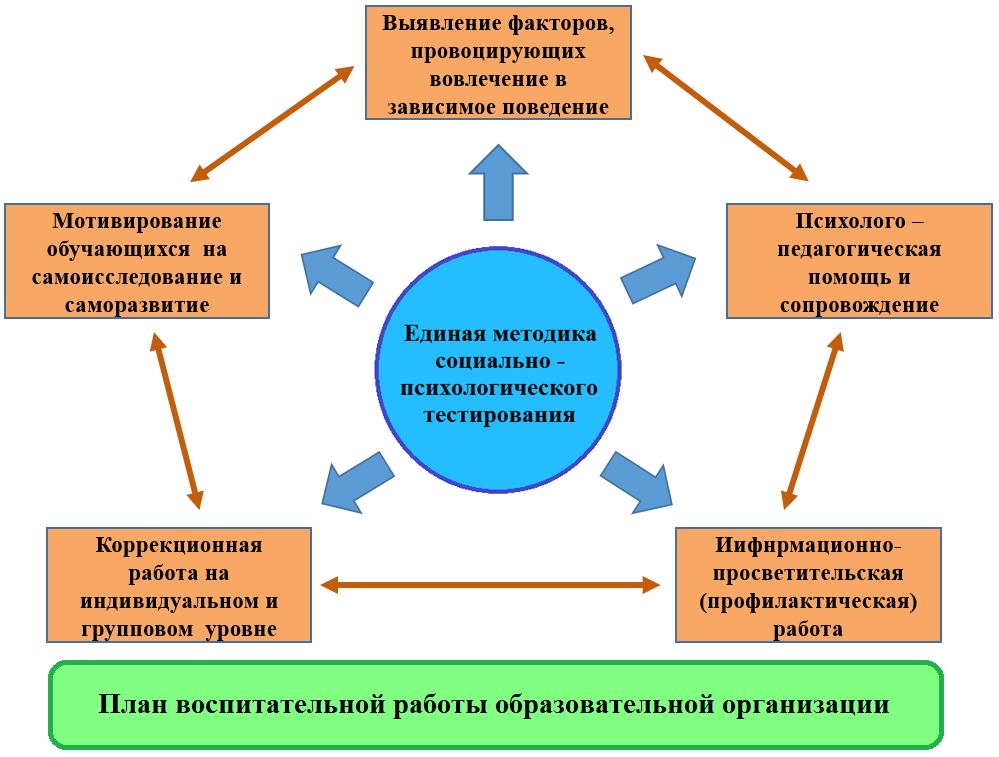 Единая методика СПТ
Применяется в СПТ с 2019 года (единая для всех субъектов РФ).
ЕМ СПТ не может быть использована для формулировки заключения о наркотической или иной зависимости респондента. Осуществляет оценку вероятности вовлечения в зависимое поведение на основе соотношения факторов риска и факторов защиты, воздействующих на обследуемых. Выявляет повышенную и незначительную вероятность вовлечения в зависимое поведение.
Назначение и область применения ЕМ СПТ
Осуществляет оценку вероятности вовлечения в зависимое поведение на основе соотношения факторов риска (ФР) и факторов защиты (ФЗ), воздействующих на обследуемых.
не может быть использована для формулировки заключения о наркотической или иной зависимости респондента
Выявляет повышенную и незначительную вероятность вовлечения в зависимое поведение.
ЕМ СПТ применяется для тестирования лиц подросткового и юношеского возраста с 13 лет.
Принципы построения и формы проведения ЕМСПТ
Принципы построения методики
Возрастные модификации
единой методики социально-психологического тестирования
Научность
Конфиденциальность
Добровольность
Достоверность
Принцип развития
Единообразие проведения
Систематичность
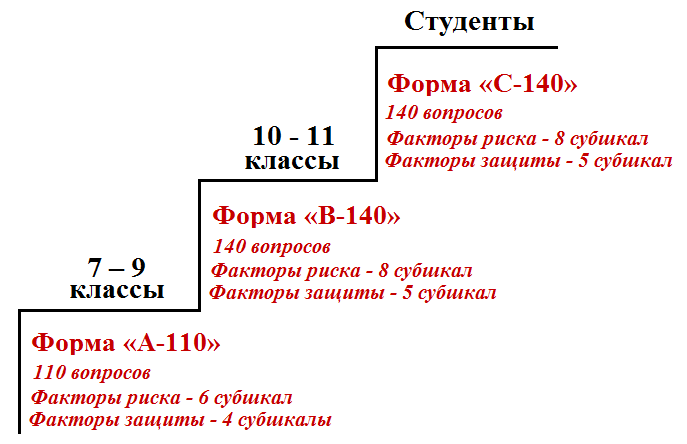 Расшифровка шкал 7-9 кл.
Расшифровка шкал 10-11 кл, студенты.
«Группа риска» (группа повышенной вероятности вовлечения в зависимое поведение)
не влияет отрицательно на дальнейшую судьбу ребенка;
не является показаниями для постановки на учёт;
является основанием для выработки дополнительных индивидуальных и групповых профилактических и коррекционных мероприятий;
персональные данные не разглашаются;
списки обучающихся «группы риска» (конфиденциальны) не равны
   поименным спискам для прохождения профилактических медицинских осмотров.
! Риск наркопотребления не связан с успеваемостью, позицией в школе, уровнем воспитания и благополучием семьи. Хорошие показатели в образовательной организации не являются гарантией полной защиты ребёнка.Речь идет о психологической устойчивости, которая никак не зависит от учебных успехов.
Профилактическая и коррекционная работа  по результатам СПТ в ОО
Составление индивидуальных и групповых планов работы.
Реализация профилактических мероприятий:
Индивидуальная коррекционная и профилактическая работа (занятия, беседы, консультации, наблюдение).
Групповая работа (уроки-тренинги, программы, массовые мероприятия).
Изготовление социально-значимой продукции (буклеты, памятки, стенды, ролики).
Работа с родителями. 
Проводим разъяснительную работу по проведению ПМО.
Используем технологии первичной и вторичной профилактики.
«Всё на карандаш»: оформляем планы, конспекты, протоколы, папки…
Берём в помощь для работы в группах, классах социального педагога, классных руководителей.
Сохраняем персональную информацию.
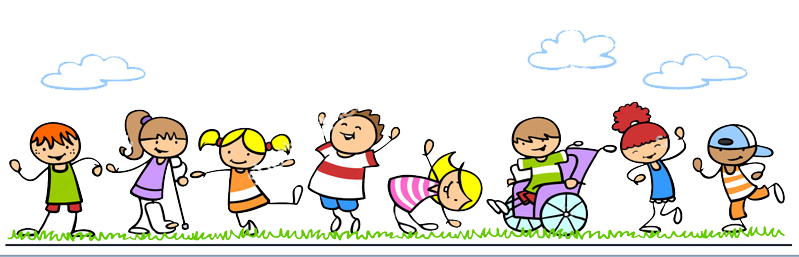 Центр защиты прав и интересов детейhttps://fcprc.ru/
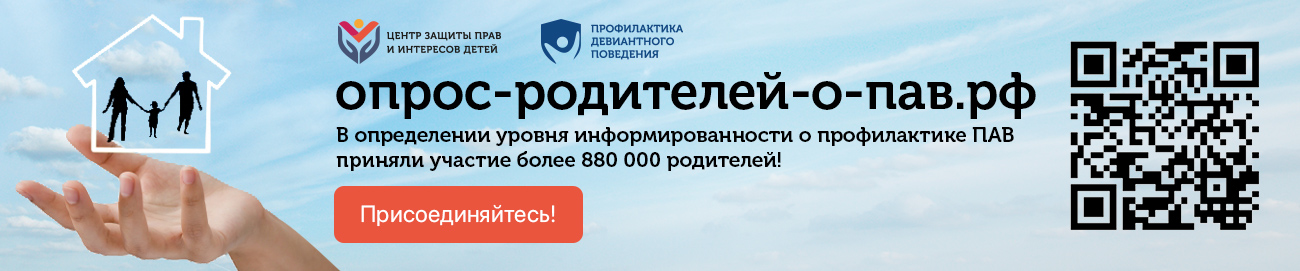 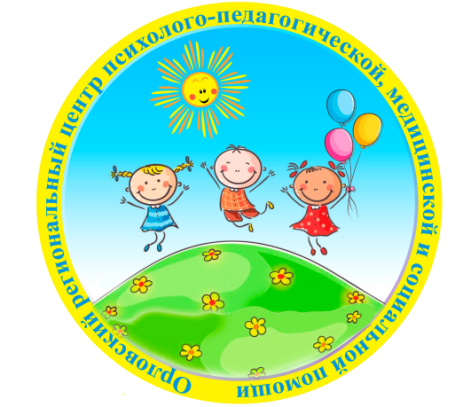 Наши контакты
Бюджетное учреждение Орловской области для детей, нуждающихся в психолого-педагогической, медицинской и социальной помощи
«Орловский региональный центр психолого-педагогической, медицинской и социальной помощи»
г. Орел, ул. Автовокзальная, д. 22, 
тел. (4862) 77-22-97, 72-51-32, 77-54-01http://ppmsorel.ru/, e-mail: ppms.orel@mail.ru


Спасибо за внимание!
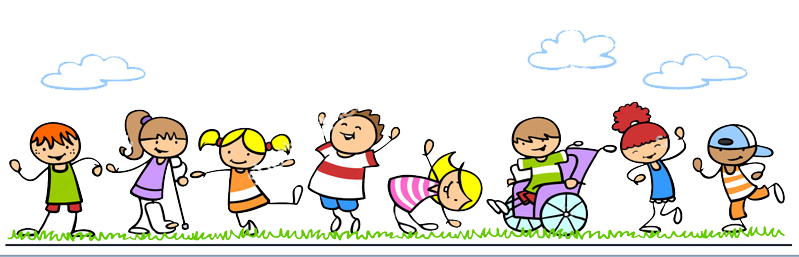